９月議会報告
金沢市議会議員　
広田みよ
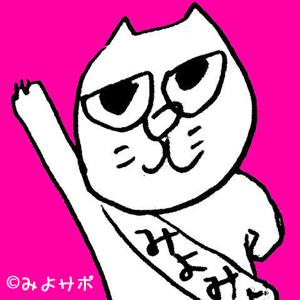 主な補正予算
全会計　　　１９億６２６０万９千円
　
観光、伝統工芸、小規模特養、福祉・保育施設整備など
そのうち、
①６５歳以上のインフルエンザワクチン費用値上げ
　　　　　１２００円　→　１４００円
②マイナンバー制度に関わる条例改定４本

に反対。
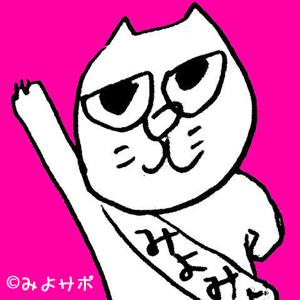 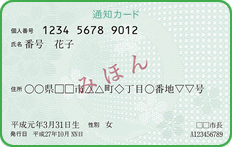 ②マイナンバーがはじまる！
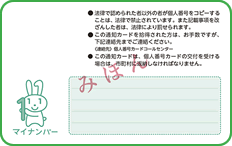 ・10月中旬から11月下旬にかけて、
　世帯ごとに「通知カード」がとどきます。
・マイナンバーカード公布の専用窓口も設置予定。
・マイナンバーカードをつくるかは任意です。
・来年の５月から、コンビニで住民票や
　戸籍もとれるように。
　１８００万円の委託＆手数料！
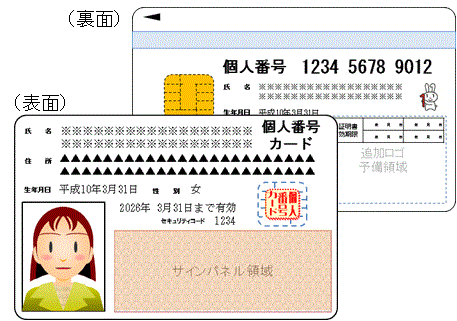 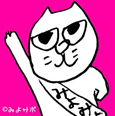 中止を求める！
・しかし、韓国やアメリカではすでに「なりすまし」や　
　不正が多発。
・日本でも６月に年金流出１２５万件！
・サイバー攻撃への対応はいたちごっこ。
・しかも先の国会で、検診結果や銀行口座までも
　管理することが成立。
・初期投資だけでも３４００億円と莫大。
・プライバシーと情報漏えいの危険性から中止を求める。
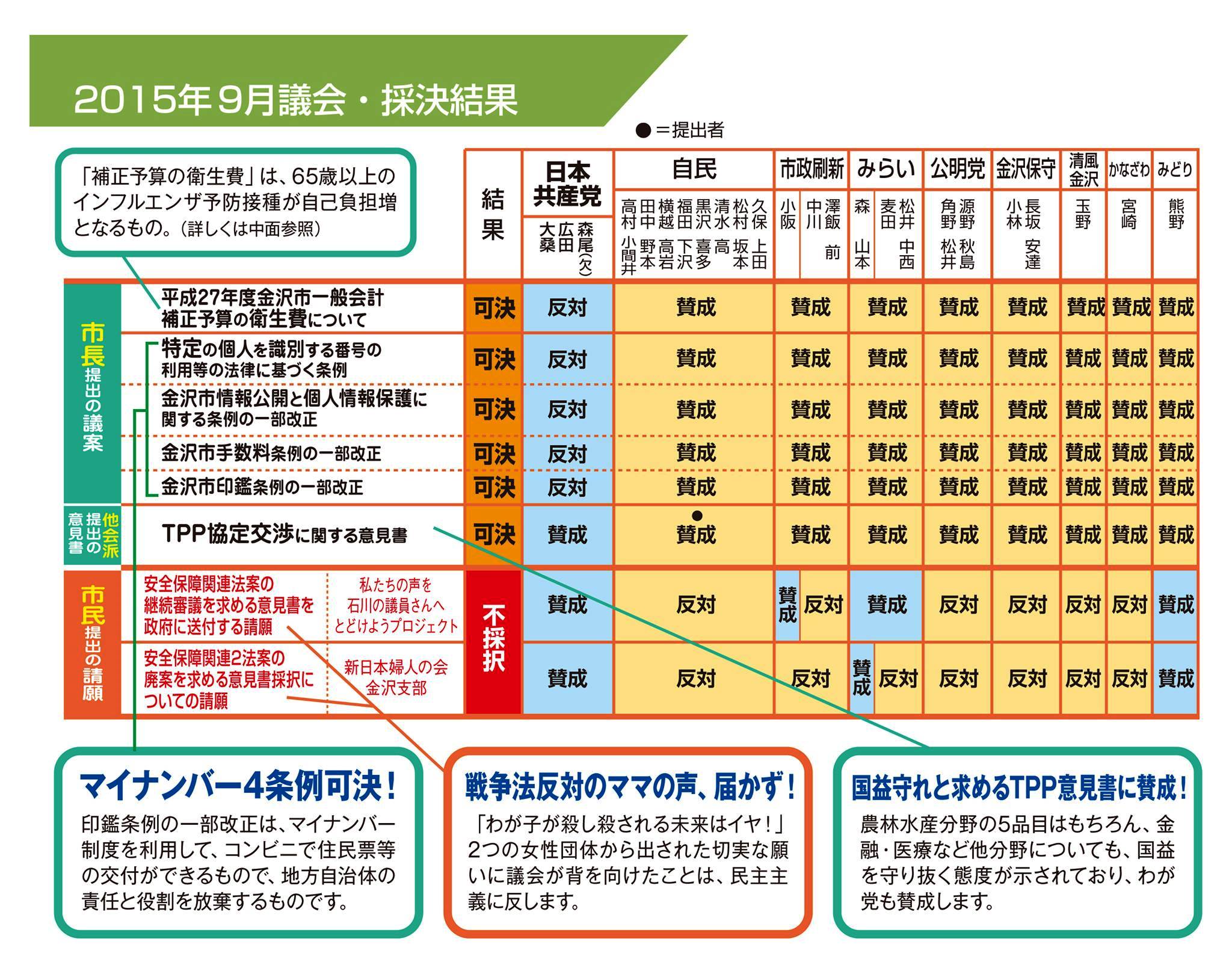 一般質問①安保法案と戦後７０年談話について②地方創生と金沢版総合戦略について③マイナンバー制度について④第二庁舎建設について⑤家庭ごみの有料化について⑥教科書採択について
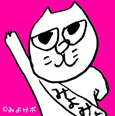 ①安保法案と戦後７０年談話について
山野市長答弁

・安保法案→「議論を注視しているところであります」

・戦後７０年談話→「我が国の行政府としての見解が示されたもの
　と思っておりまして、私としても共感ができるところが多いと感じ
　ております」
②地方創生と金沢版総合戦略について
・観光とか企業支援ではなく、
　くらしや福祉に！
・そもそも、地方交付金や国庫補助を
　充実すべし！
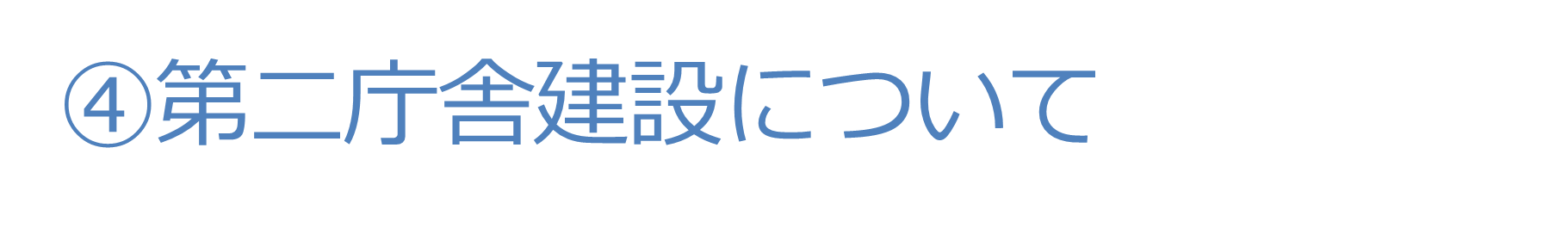 ⑤家庭ごみの有料化について 　別立てパワーポイントをご参照あれ。
⑥教科書採択について
・来年２８年度の金沢市立中学校教科書（２４校）
　の教科書採択が８月末までに行われ、歴史の教科　
　書が「育鵬社」に！！
・戦争を美化し、アジア太平洋戦争も侵略ではなく、
　「アジアの独立に希望を与えた戦争」と表記。
・採択過程において、現場の方の評価が教育委員会で
　覆っている。
保育と学童保育
・１０月からの申し込みは、兄弟別々にならないよう配慮　　
　されることに！

・学童保育の開所時間延長は、地域事情に応じて土曜日は
　必須としない、ことに！